PRALINE- Peer Review in Adult Learning to Improve formal and Non-formal Education
1° Incontro Stakeholders’ Committee
c/o ISFOL (Roma), 18 Marzo 2015
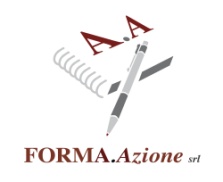 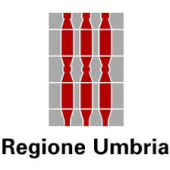 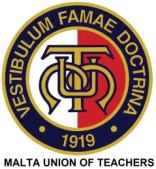 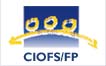 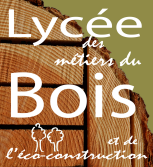 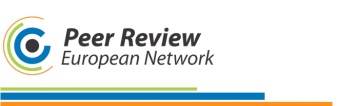 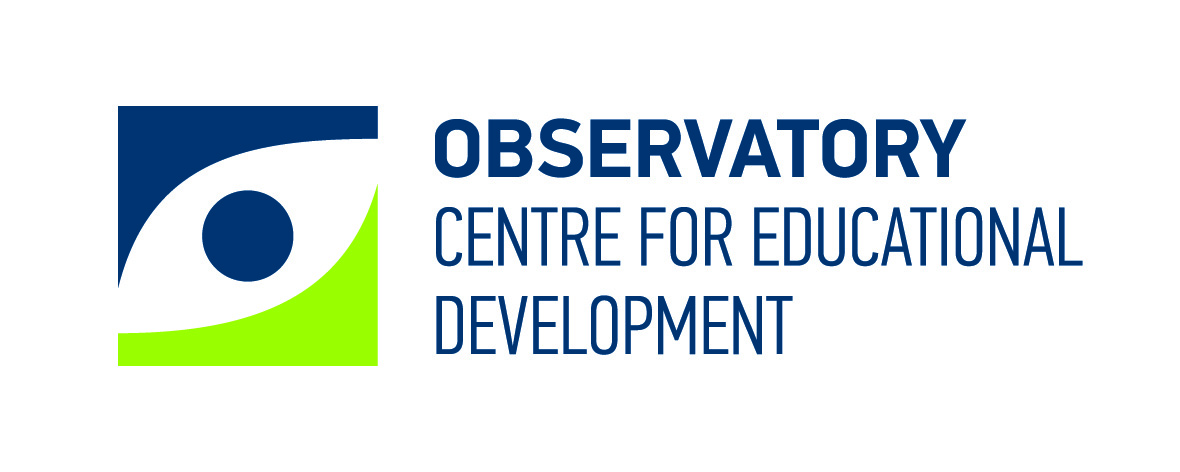 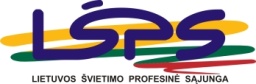 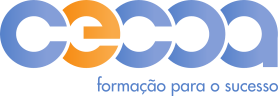 “In most countries there is a consensus that quality assurance systems should be developed for the adult learning sector, and especially for the non-formal sector. Most countries are currently developing or revising their legislative framework for adult learning, putting more focus on quality assurance mechanisms. In the last few years, most countries produced white papers, communications, policy proposals and lifelong learning strategies in which they emphasize the importance of quality assurance. Nevertheless, the main challenge is to implement these strategies. Experience shows that it takes a long time to build consensus on the idea and content of quality systems” 

(Panteia, Developing the adult learning sector, p.XII - 2013)
Finalità
iniziative innovative e sostenibili per supportare gli organismi che operano nell’ambito dell’apprendimento degli adulti, in particolare quelli del settore del non formale, nell’implementazione di pratiche e sistemi di quality assurance.
Obiettivi
Migliorare la qualità e la rilevanza dell’offerta di formazione degli adulti  in un’ottica di lifelong learning

Implementare strategie, metodi e strumenti per rafforzare la qualità dei soggetti che offrono educazione formale  e non formale per adulti

Avvicinare gli operatori di educazione non formale degli adulti alla cultura della qualità, in termini di focalizzazione sui risultati di apprendimento (Learning Outcomes), adeguamento delle competenze dei formatori, acquisizione di modelli organizzativi e di gestione

Promuovere l’adozione e l’implementazione della metodologia di valutazione della Qualità denominata Peer Review tra gli operatori della educazione formale e non formale degli adulti, nei Paesi Partner.
Adult Learning
Contributo alle priorità EU
Miglioramento della Qualità dell’apprendimento formale, non formale e informale degli adulti
Attivazione / Partecipazione dei discenti adulti nella cultura della Qualità
Verifica dell’ adeguatezza della Peer Review allo scopo
ADATTAMENTO E SPERIMENTAZIONE DELLA METODOLOGIA
Coinvolgimento dei professionisti di AL nelle pratiche di Qualità
TRAINING FOR PEERS
WARMING-UP STRATEGY
TRAINING FOR TRAINERS
[Speaker Notes: Adults from 25 to 64, 
but…WE ADAPT IT TO PARTNERS TARGET GROUPS. THE AGE RANGE MAY BE EXTENDED.]
Partenariato
FORMA.Azione srl (IT)
Regione Umbria (IT)
LETU - sindacato lituano insegnanti (LT)
CECOA - Centro de Formação Profissional para o Comércio e Afins (PT)
EPRA - Peer Review European Association (AT)
MUT - Malta Union of Teachers (MT)
BUDAPESTI Corvinius University(HU)
CIOFS-FP (IT)
EPLEFPA 76 (FR)
[Speaker Notes: Partenariato multiattore, composto da 9 partner]
Attività previste
PIANIFICAZIONE E ATTUAZIONE DELLA WARMING-UP STRATEGY

ADATTAMENTO DELLA EUROPEAN PEER REVIEW AL SETTORE DELL’AL (Formale e Non-Formale)

FORMAZIONE DEI FORMATORI E FORMAZIONE DEI PARI 

SPERIMENTAZIONE DELLA EUROPEAN PEER REVIEW PER L’EDUCAZIONE PER ADULTI

DISSEMINAZIONE E VALORIZZAZIONE
Output
WARMING-UP STRATEGY

EUROPEAN PEER REVIEW PER IL SETTORE DELL’EDUCAZIONE PER ADULTI
	Toolbox
	Manuale

ANALISI QUALITATIVA DELLA SPERIMENTAZIONE DELLA EUROPEAN PEER REVIEW PER L’EDUCAZIONE PER ADULTI

RACCOMANDAZIONI PER DIFFONDERE LA CULTURA DELLA QUALITÀ E LA EUROPEAN PEER REVIEW
[Speaker Notes: - a methodology for Quality Assurance in Adult learning - O2&O3;
- exchange of practices at transnational level, internationalization of Formal and Non-formal AL providers and improved understanding of other VET and AE systems, as indirect outcome of applying PR, recognized by the former ENQA-VET in 2009;
- Promotion of peer-learning and mutual learning, and contribution to the professional development of the workers operating in the Adult Learning sector, at all level; 
- Renewed quality culture and attention for the impact of educational initiatives, thanks to the the Warming-up Strategy and the “participatory” approach that characterize PR (direct involvement of learners, trainers, tutors, managers);
- Improved use of self-evaluation in the organisations’ QM system thanks to the guided process of the PR and in line with the expectations of the EU policies (e.g. Conclusions of the 4th chapter of the Panteia study previously mentioned - p. 73);
- particularly high expected impact not only on Adult Learning sector, but on more than one field of Education and training, thanks to the participation of P9
- Report on the Piloting of the methodology;
- at least 300 formal and non-formal AL providers informed, of which at least 50 initiated to PR and 15 participating in the piloting of the methodology;
- project website;
- Moodle platform;
- Stakeholders' Committees established in each country, as bodies to be maintained beyond project implementation;
- 20 people from partners' staff trained as Peers, able to transfer such competences in their countries;
- at least 60 people trained as Peer in the different involved countries;
- informative brochure designed, developed and printed with the explanation of why each category of stakeholder has to invest on quality.]
Target Group
DIRETTI
Operatori dell’educazione per adulti, formale e non 	formale

Discenti adulti

Rappresentanti delle Parti Sociali

Autorità Regionali e Nazionali Responsabili delle 	Politiche di apprendimento e formazione 

INDIRETTI
Network europei di LLL e AL

Istituzioni Europee di settore
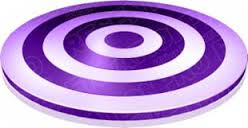 Tempi di attuazione
DURATA 36 mesi             
TERMINE ATTIVITÀ 31 agosto 2017

FASI CHIAVE
Rilascio della Warming-Up Strategy 
31 maggio 2015

 Finalizzazione metodologia Peer Review adattato all’AL 
febbraio 2016

Convegno di presentazione dei primi risultati 
entro febbraio 2016

 Sperimentazione della PR adattata 
entro 15 ottobre 2016

 Attuazione della Warming-up Strategy 
entro 30 giugno 2017

Conferenza Finale a Bruxelles presso la sede della Regione Umbria
tra febbraio e giugno 2017
Warming-up Strategy
Finalità
ASSICURARE ALLE AZIONI DI PROGETTO COERENZA E ADEGUATEZZA ALLE POLITICHE europee, nazionali, regionali in materia di apprendimento degli adulti e assicurazione qualità 


CONTRIBUIRE A MASSIMIZZARE GLI IMPATTI ATTESI, in termini sia di coinvolgimento attivo di discenti adulti, che di strutture che operano nel settore, fino all’eventuale diffusione della European Peer Review
Composizione
RAPPRESENTANTI DELLE AUTORITÀ PUBBLICHE RESPONSABILI PER L'ISTRUZIONE E LA FORMAZIONE (a livello regionale o nazionale, a seconda da paesi)

RAPPRESENTANTI DELLE PARTI SOCIALI che si occupano della qualità dell'apprendimento dei lavoratori

RAPPRESENTANTI DEGLI OPERATORI DELL’ADULT LEARNING

DISCENTI ADULTI

REFERENTI DEL PROGETTO
Incontri previsti da progetto
All'inizio del processo di adattamento della metodologia Peer Review al settore dell’Educazione per Adulti

Al termine della fase di sperimentazione

Nella fase finale del progetto (Conferenza Finale a Bruxelles)
Contributi attesi
FEEDBACK SU:
fattori e processi chiave nell’Assicurazione Qualità dell'offerta di Educazione degli Adulti - Aree di Qualità

Strategia per lo sviluppo di una cultura della Qualità (Warming-up Strategy)

risultati delle attività di sperimentazione della Peer Review

Favorire/proporre politiche di mainstreaming per integrare la metodologia della European Peer Review per il settore dell’Educazione per Adulti nei sistemi di Quality Assurance locali.
Grazie per l’attenzione!